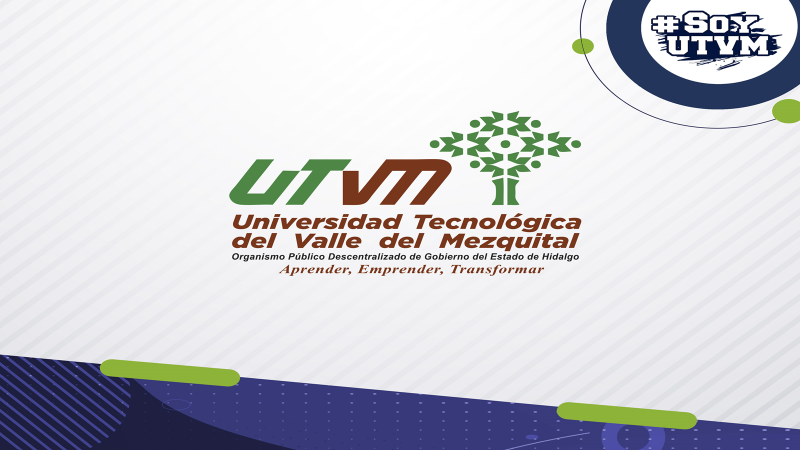 Tema: Violencia
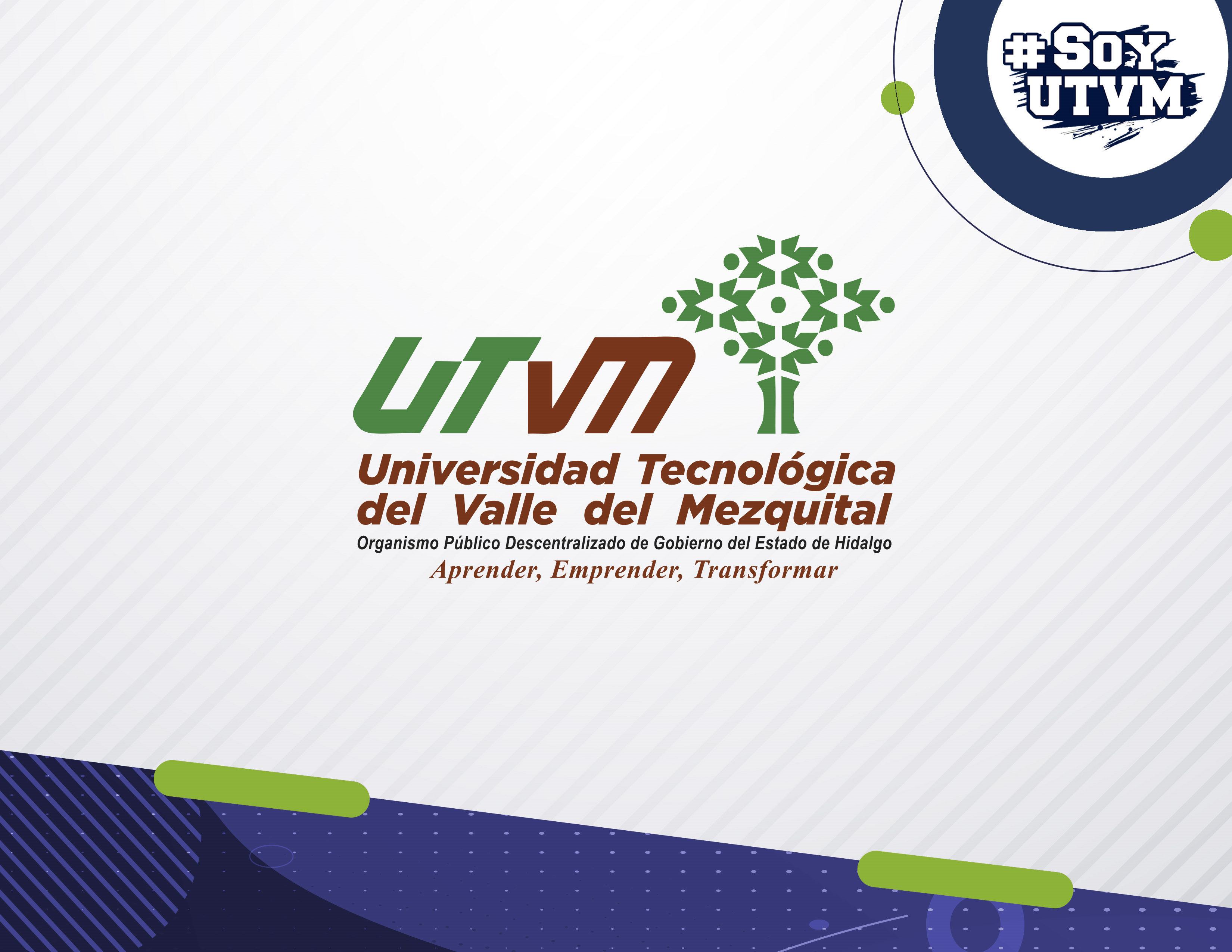 Violencia y Salud Pública
La Organización Mundial de la Salud (OMS) define la violencia como “el uso deliberado de fuerza
física o el poder, ya sea en grado de amenaza o efectivo, contra uno mismo, otras personas o un grupo o comunidad, que cause o tenga muchas probabilidades de causar
lesiones, muerte, daños psicológicos, trastornos del desarrollo o privaciones” (2002)
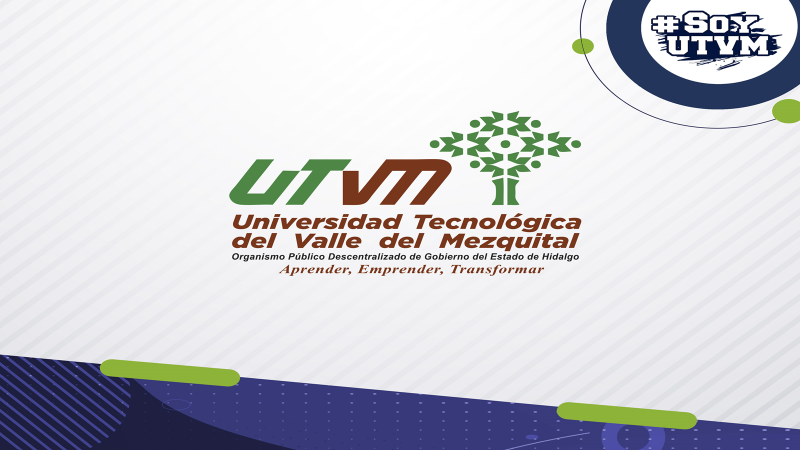 Tipos de Violencia 


   Violencia física

   Violencia sexual

   Violencia psicológica
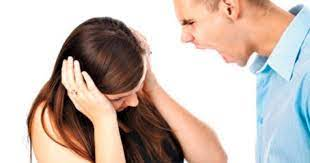 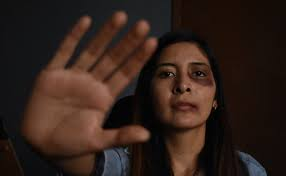 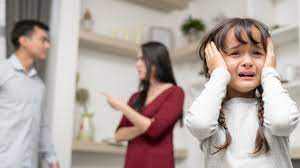 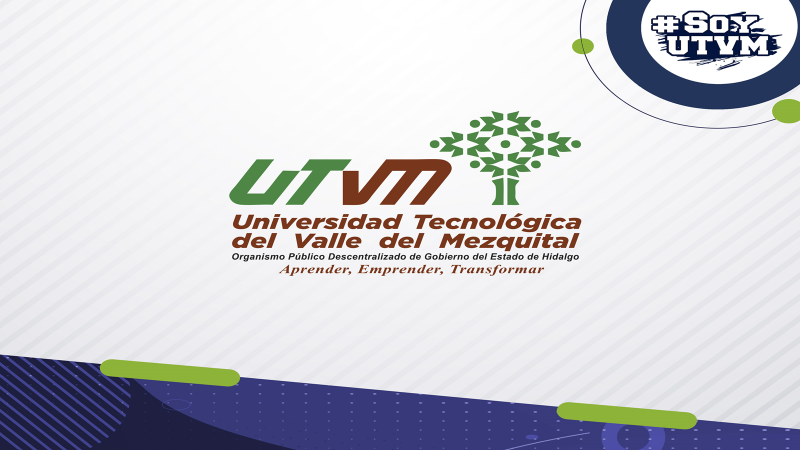 Violencia cibernética


Violencia de género 


Violencia familiar
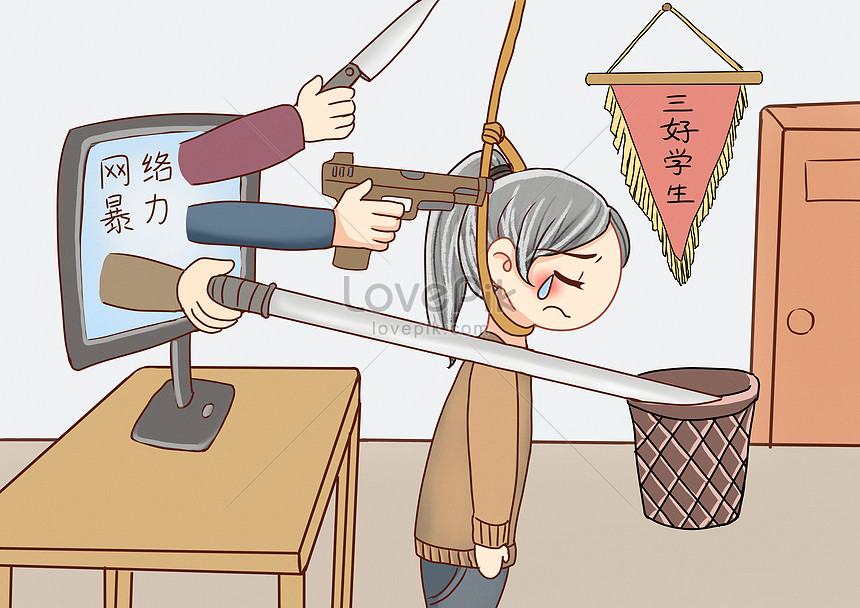 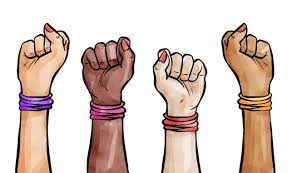 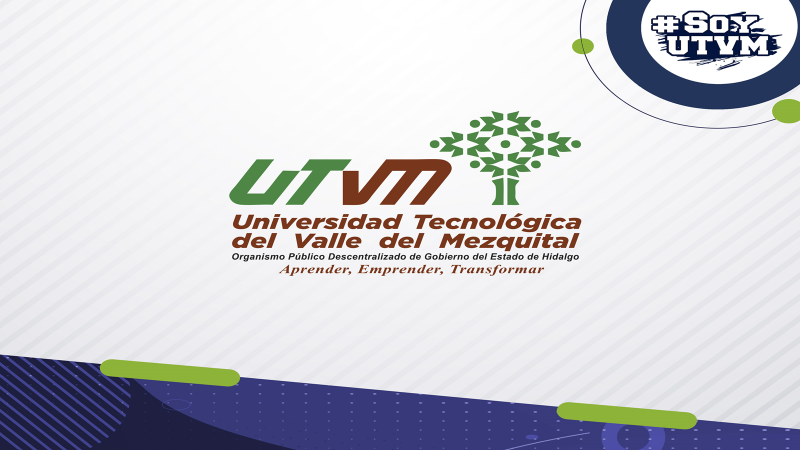 Protocolo para atender actos de violencia en el entorno escolar:

*Detección 
*Comunicación y presentación de la queja 
*Intervención
*Atención y seguimiento
*Retroalimentación
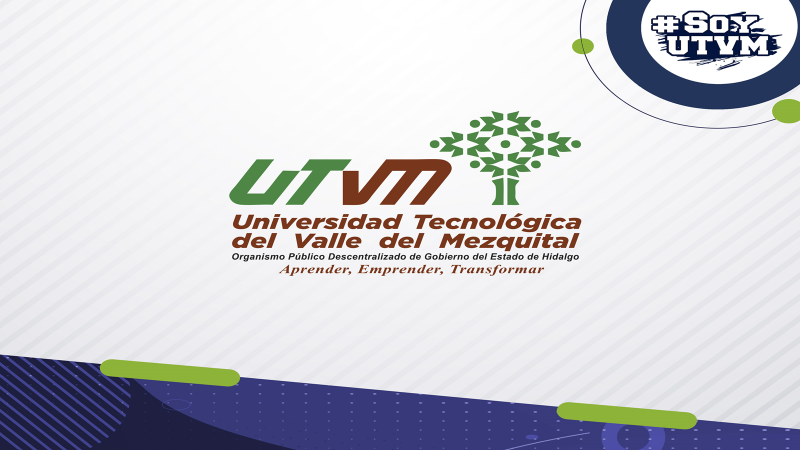 En la Universidad Tecnología del Valle del Mezquital contamos con: 

El protocolo cero para la prevención, atención y sanción del acoso sexual y/o laboral y hostigamiento sexual y/o laboral en la administración publica del estado de Hidalgo.
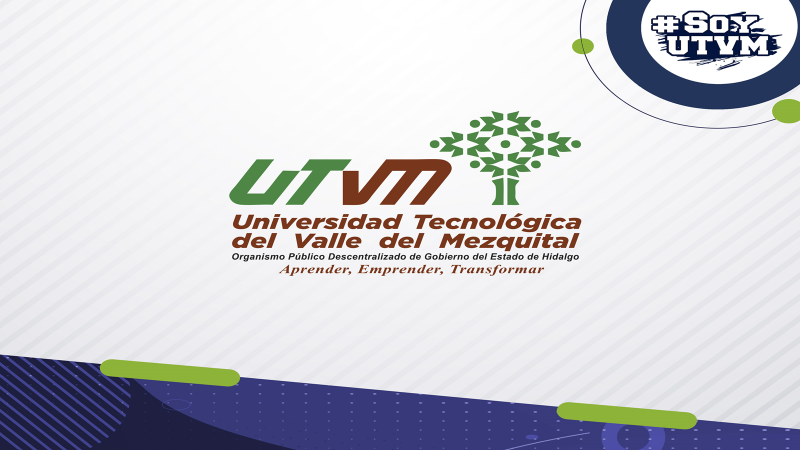 Tenemos el comité de ética y prevención de conflictos de interés

Contamos también con el apoyo Psicológico en el departamento de servicios estudiantiles
La canalización por medio de Tutores y Directores de los distintos P. E
Así como el apoyo del programa de equidad de genero.